Итоги   эксплуатации   оборудования   компрессорных станций  ООО «Газпром трансгаз Москва» за 2018 год.

Анализ статистики выявления трещиноподобных дефектов на технологических трубопроводах компрессорных станций.

Критерии приоритетности при планировании диагностического обследования ТТ КС.
Толстихин Юрий Юрьевич
Начальник Управления по эксплуатации КС, ЭМО и АГНКС
ООО «Газпром трансгаз Москва»
Структура парка ГПА
Компрессорных станций    -   22 шт.
Компрессорных цехов         -   41 шт.
Агрегатов                                -   223 ед.
Установленная мощность   -   2277,6 МВт
Компрессорных цехов с ГТУ   -   29 шт.
Агрегатов                                     -   135 ед.
Установленная мощность        -   1417,1 МВт
Компрессорных цехов с ЭГПА  -   12 шт.
Агрегатов                                       -   88 ед.
Установленная мощность          -   860,5 МВт
Компрессорных цехов с АГПА   -   14 шт.
Агрегатов                                        -   66 ед.
Установленная мощность           -   713 МВт
Компрессорных цехов с СГПА   -   15 шт.
Агрегатов                                        -   69 ед.
Установленная мощность           -   703,5 МВт
Выполнение программы ТОиР
Выполнение программы КРТТ КС
Диагностическое обследование оборудования КС
(подрядный способ)
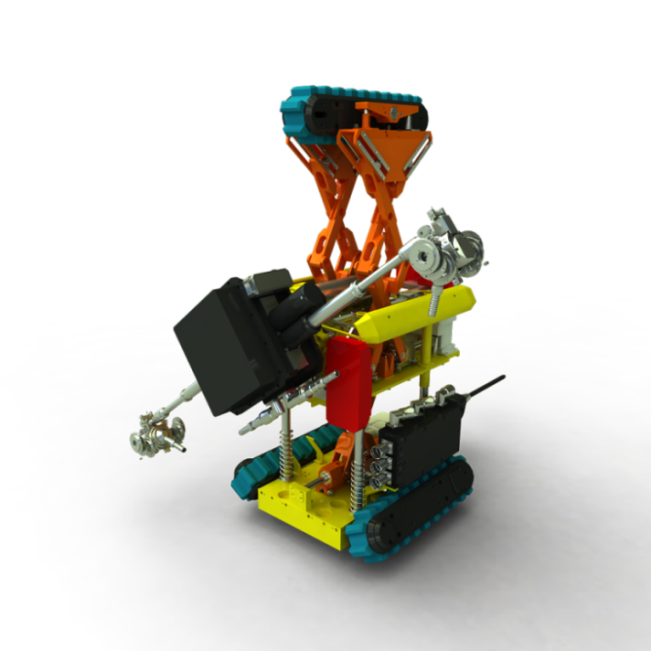 Внутритрубная диагностика – 2 КЦ  (100%)

ЭПБ ГТУ – 1 ед. (100%)

ЭПБ технологических трубопроводов с ТПА – 9,71 км (100%)

ЭПБ ТПА (отдельно от ТТ КС) – 8 ед. (100 %)

Освидетельствование элементов ТТ при КРТТ – 134 ед. (100%)

ЭПБ АВО газа – 63 ед. (97%)

Техническое диагностирование подъемных сооружений – 49 ед. (100%)

ЭПБ подогревателей газа – 11 ед. (100%)

ЭПБ оборудования, работающего под давлением – 79 ед. (100%)
Диагностическое обследование оборудования КС
(обследование собственными силами)
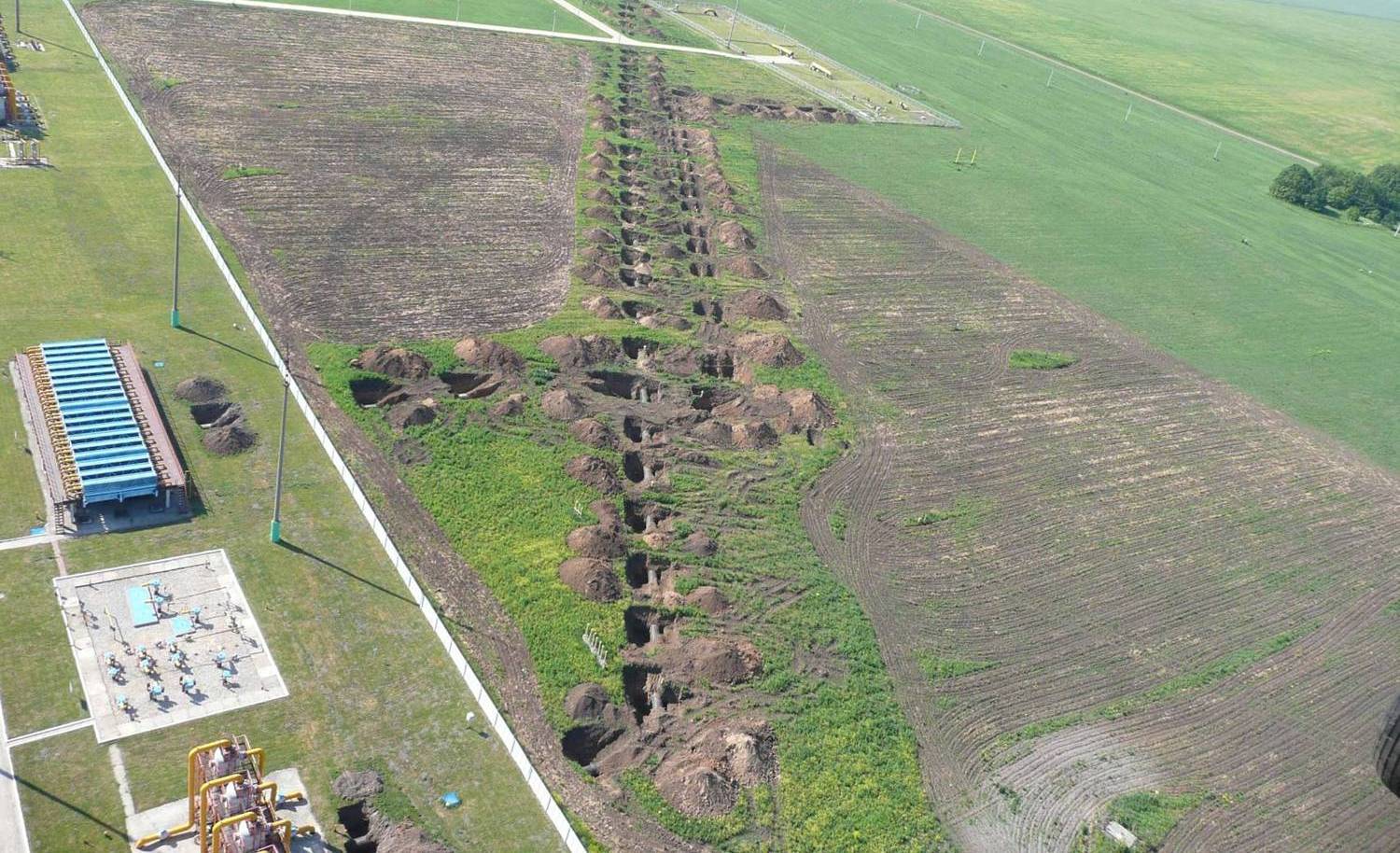 Обследование трубопроводов подключающих шлейфов – 79 шурфов

Обследование внутрицеховых трубопроводов – 30 шурфов

Обследование внутрицеховых трубопроводов,
     выполненных из проблемных марок стали – 22 шурфа

Обследование фасонных изделий подключающих шлейфов – 23 шт.

Обследование фасонных изделий внутрицеховых
     трубопроводов КС – 85 шт.

Диагностирование трубопроводов подключающих шлейфов
     (восстановление исполнительной документации):

      - трубопроводов – 414 м.п.
      - фасонные изделия – 61 шт.
      - сварные стыки – 187 шт.
Компрессорные цеха, подлежащие ликвидации
6
Монтаж АГМБ на КС Долгое
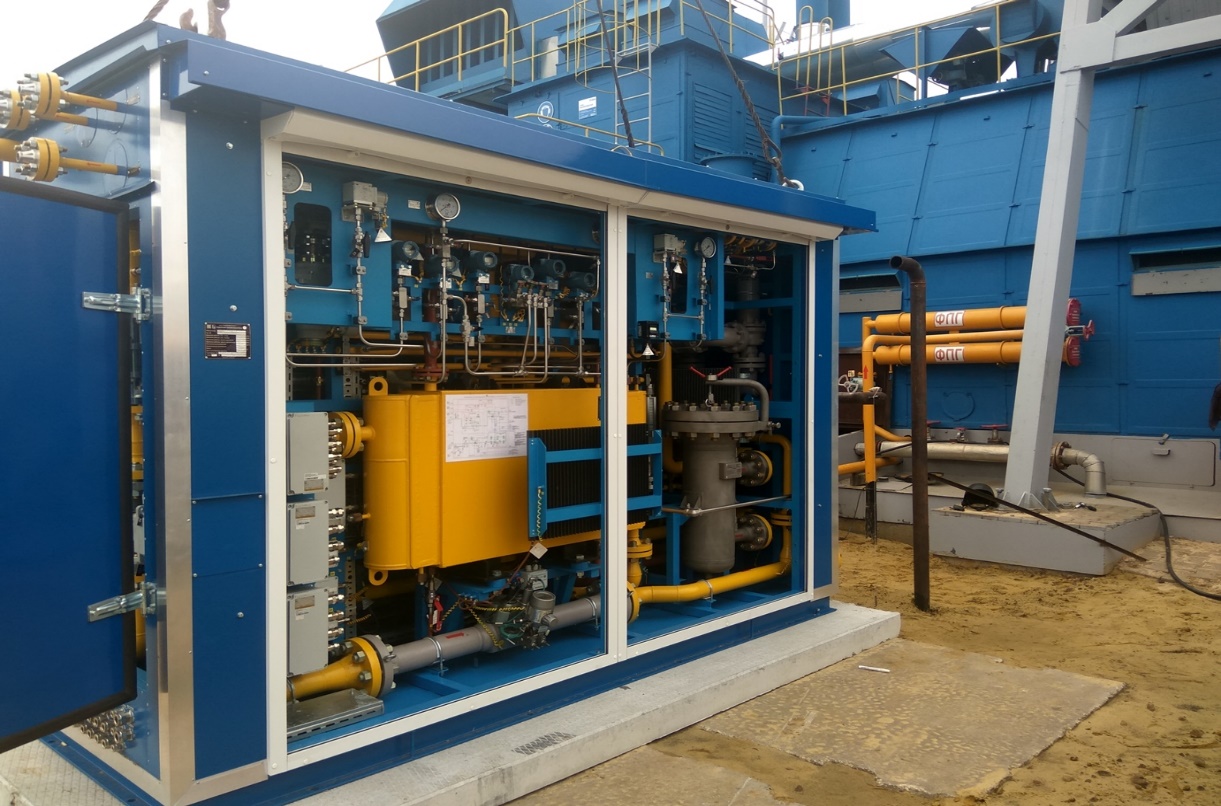 Монтаж АВО ТУРБО на КС Долгое
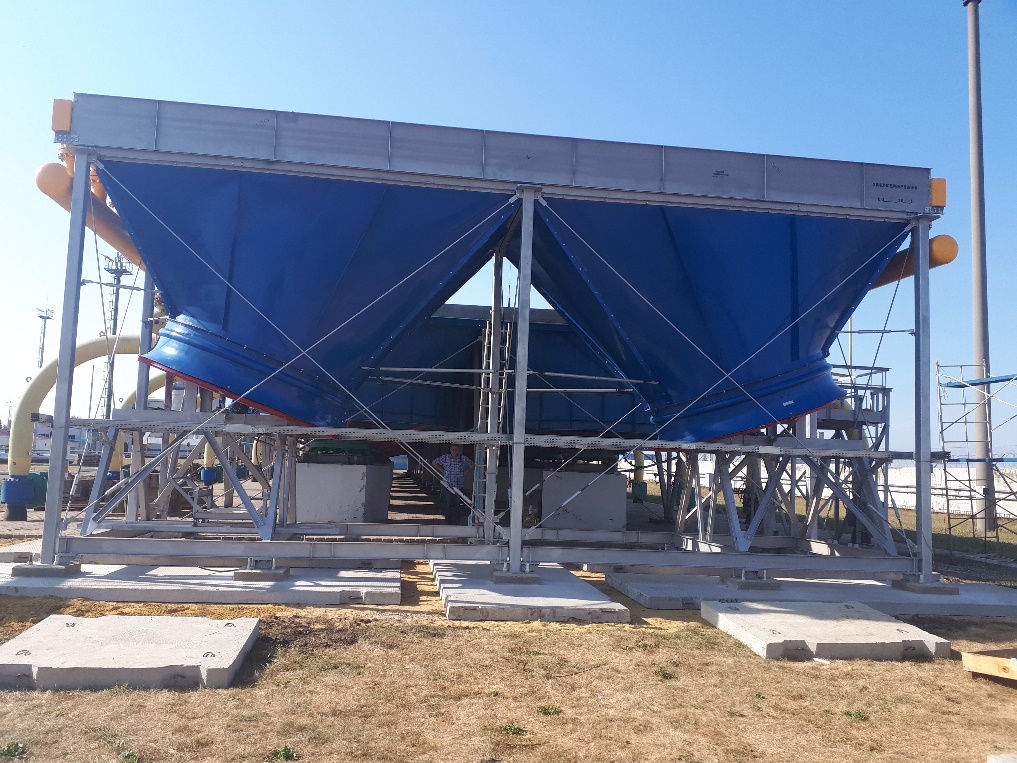 Проблемные вопросы
Поздние поставки МТР для производства работ по КРТТ хозяйственным способом

Повышение приоритетности поставки оборудования ОНМ для текущей эксплуатации

Несвоевременное устранение заводом-изготовителем дефектов по гарантийным двигателям НК-12СТ 

Обеспечение необходимых объемов диагностических обследований и ЭПБ оборудования КС

Проведение ЭПБ технологических трубопроводов КС собственными силами

Поздние сроки поставки запчастей к ГПА по программе ТОиР

Несвоевременное выполнение ремонтов в связи с поздним привлечением субподрядных организаций

Выделение целевых лимитов на аварийный запас для нужд КС
Статистика по выявленным дефектам
в ООО «Газпром трансгаз Москва»
Области выявления трещиноподобных дефектов
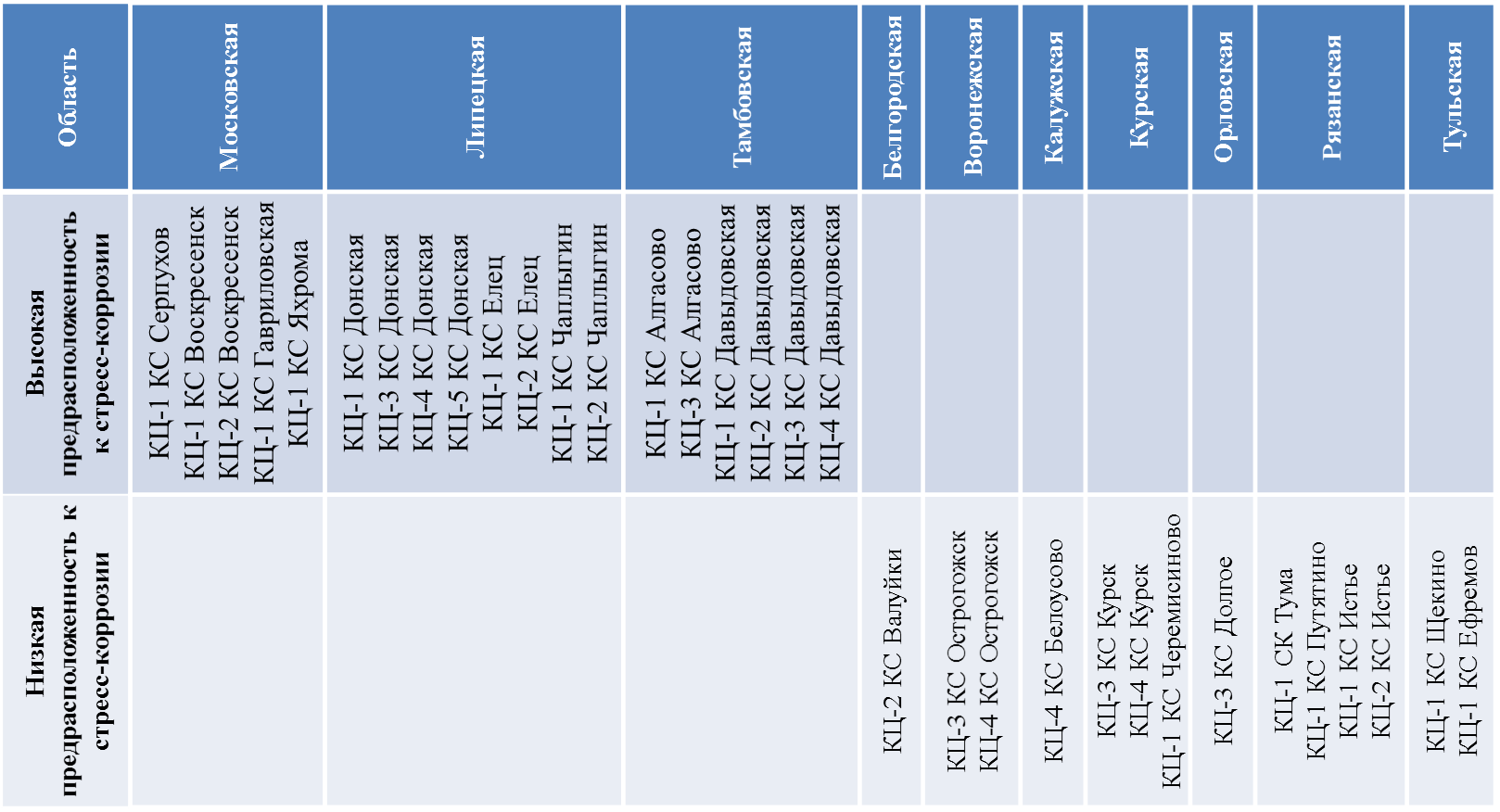 Распределение трещиноподобных дефектов по регионам
+КРТТ
+КРТТ
147
82
47
Низкая степень
предрасположенности к КРН
Высокая степень
предрасположенности к КРН
Возраст компрессорных цехов
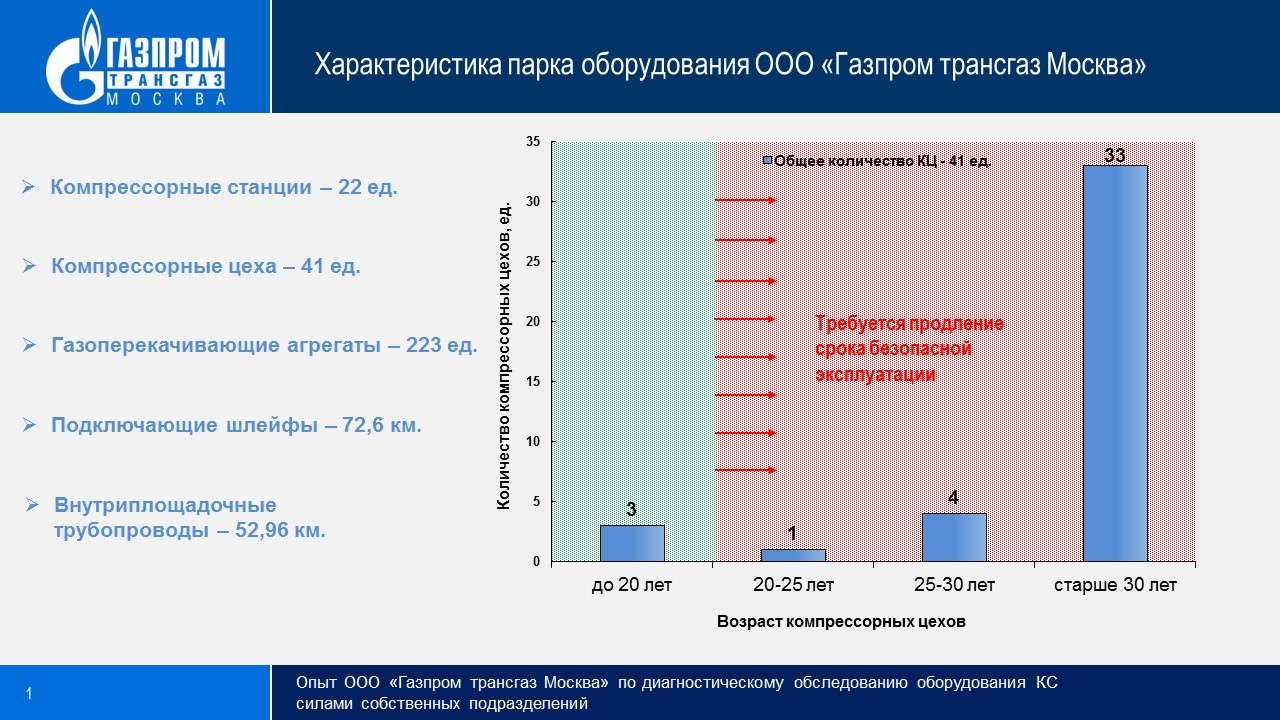 Количество трещиноподобных дефектов на трубах
с различными сроками эксплуатации
- Выявлено при плановых ДО
- Выявлено при КРТТ
Распределение трещиноподобных дефектов по элементам
Общее количество дефектов, расположенных на трубах
Общее количество дефектов, расположенных на отводах
Общее количество дефектов, расположенных на тройниках
Анализ выявленных дефектов на элементах
с различными защитными покрытиями
Выявление трещиноподобных дефектов
на подключающих шлейфах
Выявление трещиноподобных дефектов
на подземных внутрицеховых трубопроводах
Выявление трещиноподобных дефектов
на надземных внутрицеховых трубопроводах
Плотность обнаруженных дефектов
Количество трещиноподобных дефектов
на различных марках стали
7 шт.
на 100 м
24 шт.
на 100 м
47 шт.
на 100 м
28 шт.
на 100 м
Количество трещиноподобных дефектов
по производителям
Глубина трещиноподобных дефектов
чувствительность
комплексов
ВТД
Участки ТТ КС, требующие повышенного уровня внимания
Система технического диагностирования ТТ КС
ООО «Газпром трансгаз Москва»
Определена и описана структура
      СУТСЦ ТТ КС
      ООО «Газпром трансгаз Москва»

Определены процессы системы
      технического диагностирования ТТ,
      функции участников
      и принципы планирования

Определены единые требования
      к объемам и методам
      неразрушающего контроля,
      требования к выбору
      и подготовке участков

Определены единые требования к обработке и хранению диагностической информации
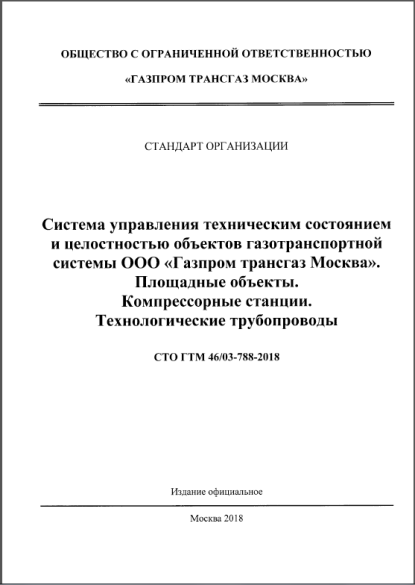 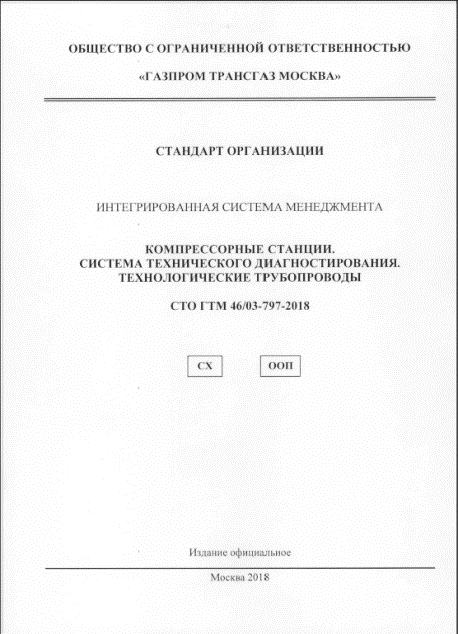 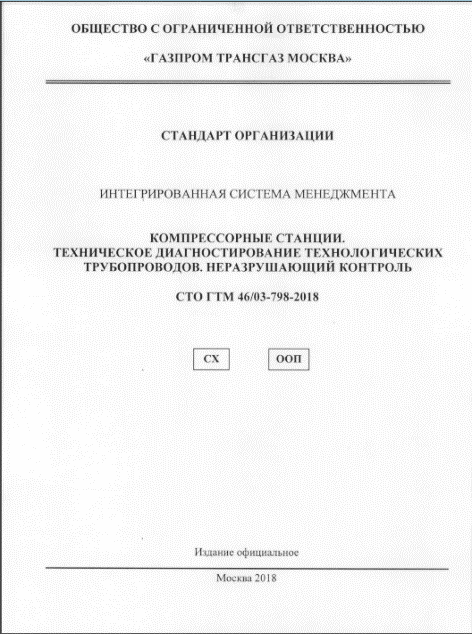 СПАСИБО ЗА ВНИМАНИЕ !